{INSERT SCHOOOL NAME}	Healthy Schools Recognition Award
School staff lead: Student committee, class or group:Submission for 2018-2019 school year
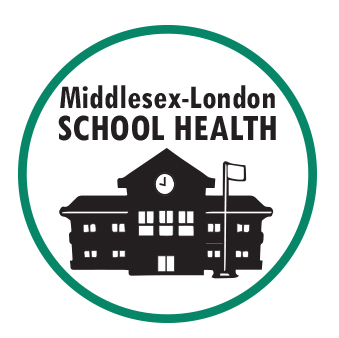 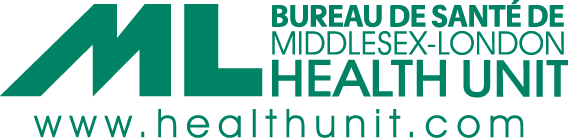 Meet the committee
Staff members:
Key students:
MLHU Public Health Nurse (if applicable):
INSERT PHOTO
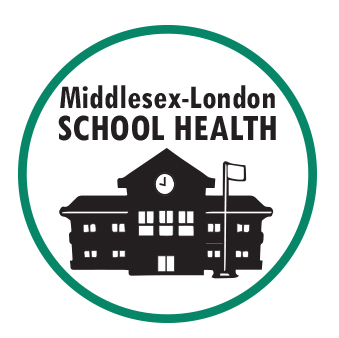 [Activity Name][Date]
Provide a brief description of activity. Describe the impact this activity had on students ( general, anecdotal, or student testimony)
INSERT PHOTO LINK/SOCIAL MEDIA POST
[Speaker Notes: Things to include:

When activity occurred(class time or lunch hour):Who participated (i,.e. school wide, one class, one grade)
Write a brief description of activity (copied from action plan)

Please describe the impact this activity had on students (general, anecdotal, or student testimony)Pictures, video links or social media posts(please take a screen shot of Instagram, twitter or snapchat) from event]
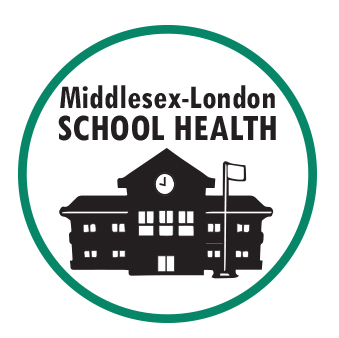 [Activity Name][Date]
Provide a brief description of activity. Describe the impact this activity had on students ( general, anecdotal, or student testimony)
INSERT PHOTO LINK/SOCIAL MEDIA POST
[Speaker Notes: Things to include:

When activity occurred(class time or lunch hour):Who participated (i,.e. school wide, one class, one grade)
Write a brief description of activity (copied from action plan)

Please describe the impact this activity had on students (general, anecdotal, or student testimony)Pictures, video links or social media posts(please take a screen shot of Instagram, twitter or snapchat) from event]
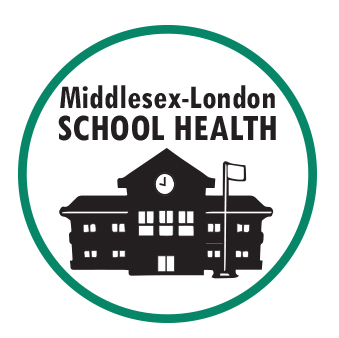 [Activity Name][Date]
Provide a brief description of activity. Describe the impact this activity had on students ( general, anecdotal, or student testimony)
INSERT PHOTO LINK/SOCIAL MEDIA POST
[Speaker Notes: Things to include:

When activity occurred(class time or lunch hour):Who participated (i,.e. school wide, one class, one grade)
Write a brief description of activity (copied from action plan)

Please describe the impact this activity had on students (general, anecdotal, or student testimony)Pictures, video links or social media posts(please take a screen shot of Instagram, twitter or snapchat) from event]
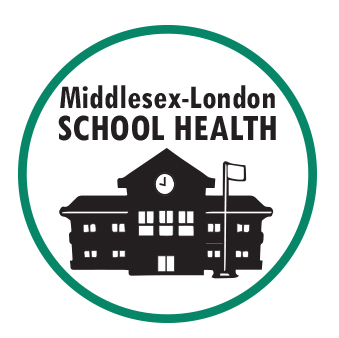 [Activity Name][Date]
Provide a brief description of activity. Describe the impact this activity had on students ( general, anecdotal, or student testimony)
INSERT PHOTO LINK/SOCIAL MEDIA POST
[Speaker Notes: Things to include:

When activity occurred(class time or lunch hour):Who participated (i,.e. school wide, one class, one grade)
Write a brief description of activity (copied from action plan)

Please describe the impact this activity had on students (general, anecdotal, or student testimony)Pictures, video links or social media posts(please take a screen shot of Instagram, twitter or snapchat) from event]
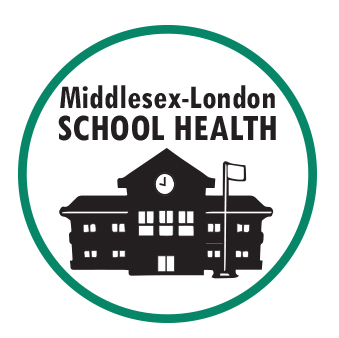 [Activity Name][Date]
Provide a brief description of activity. Describe the impact this activity had on students ( general, anecdotal, or student testimony)
INSERT PHOTO LINK/SOCIAL MEDIA POST
[Speaker Notes: Things to include:

When activity occurred(class time or lunch hour):Who participated (i,.e. school wide, one class, one grade)
Write a brief description of activity (copied from action plan)

Please describe the impact this activity had on students (general, anecdotal, or student testimony)Pictures, video links or social media posts(please take a screen shot of Instagram, twitter or snapchat) from event]
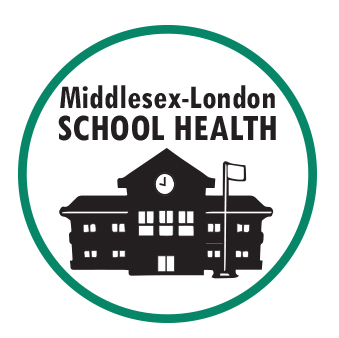 [Activity Name][Date]
Provide a brief description of activity. Describe the impact this activity had on students ( general, anecdotal, or student testimony)
INSERT PHOTO LINK/SOCIAL MEDIA POST
[Speaker Notes: Things to include:

When activity occurred(class time or lunch hour):Who participated (i,.e. school wide, one class, one grade)
Write a brief description of activity (copied from action plan)

Please describe the impact this activity had on students (general, anecdotal, or student testimony)Pictures, video links or social media posts(please take a screen shot of Instagram, twitter or snapchat) from event]
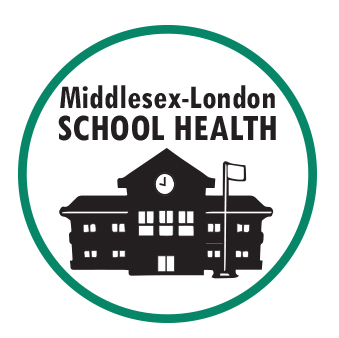 [Activity Name][Date]
Provide a brief description of activity. Describe the impact this activity had on students ( general, anecdotal, or student testimony)
INSERT PHOTO LINK/SOCIAL MEDIA POST
[Speaker Notes: Things to include:

When activity occurred(class time or lunch hour):Who participated (i,.e. school wide, one class, one grade)
Write a brief description of activity (copied from action plan)

Please describe the impact this activity had on students (general, anecdotal, or student testimony)Pictures, video links or social media posts(please take a screen shot of Instagram, twitter or snapchat) from event]
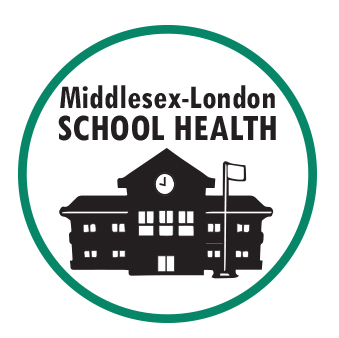 [Activity Name][Date]
Provide a brief description of activity. Describe the impact this activity had on students ( general, anecdotal, or student testimony)
INSERT PHOTO LINK/SOCIAL MEDIA POST
[Speaker Notes: Things to include:

When activity occurred(class time or lunch hour):Who participated (i,.e. school wide, one class, one grade)
Write a brief description of activity (copied from action plan)

Please describe the impact this activity had on students (general, anecdotal, or student testimony)Pictures, video links or social media posts(please take a screen shot of Instagram, twitter or snapchat) from event]